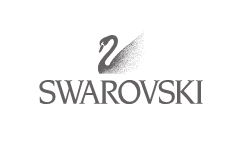 SELL-IN OPERATION FIRST HALF 2019
VOOR WIE? 	Nieuwe klanten (geen bestelling van SK voor de laatste 12maanden)

WANNEER? 	Vanaf 01 Februari 19 tot/m 30 Juni 19

GIFT?		2 Swarovski Sparkling Water Glasses + Brand book + welcome letter

MOQ?		15 stuks
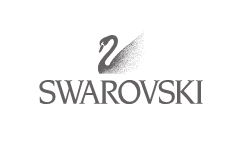 SELL-IN OPERATION FIRST HALF 2019
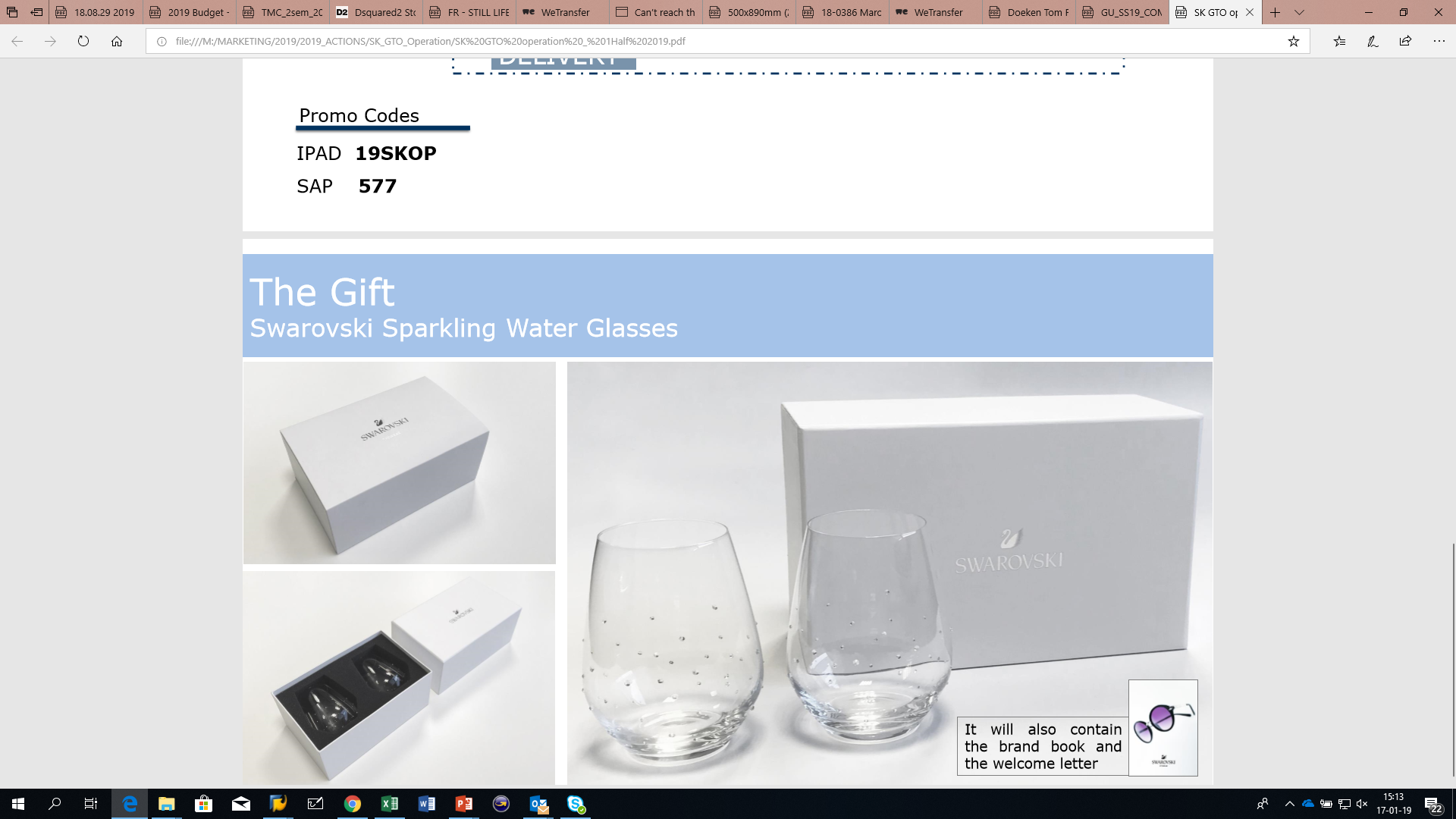 Wilt u meer informatie of direct een order plaatsen?
 Neem dan contact op met uw vertegenwoordiger Nederland:
Ruud Van Den Broek: 0031 0621898313
Sayonara Blokland: 0031 0621818022
België: 
Katrien Ceulemans: 0032 0485741073